Judges
Palm Beach Lakes
July-August 2016


Dan Jenkins
List of the Judges
Othniel
Ehud
Shamgar
Deborah
Gideon, Abimelech
Tola, Jair, Jephthah
Ibzan, Elon, Abdon
Samson, Eli, Samuel
Tola-Jair-Jephthah
   1 After Abimelech there arose to save Israel Tola the son of Puah, the son of Dodo, a man of Issachar; and he dwelt in Shamir in the mountains of Ephraim. 
   2  He judged Israel twenty-three years; and he died and was buried in Shamir.
				Judges 10:1-2
O
Faithful
Repent
judge
Idols
Oppressed
Tola-Jair-Jephthah
  3  After him arose Jair, a Gileadite; and he judged Israel twenty-two years. 
  4  Now he had thirty sons who rode on thirty donkeys; they also had thirty towns, which are called "Havoth Jair" to this day, which are in the land of Gilead. 
  5  And Jair died and was buried in Camon. 
  6  Then the children of Israel again did evil in the sight of the LORD, and served the Baals and the Ashtoreths . . . Judges 10:3-6 . . .                       	    (Read the rest of this verse!! )
O
Faithful
Repent
judge
Idols
Oppressed
Tola-Jair-Jephthah
Son of a harlot—driven away by family
Lived among pagans, was a great “raider”
Jews were threatened by Ammon
Jews asked Jephthah to return & lead them
“What will you give me to do this?
O
Faithful
Repent
judge
Idols
Oppressed
Tola-Jair-Jephthah
Son of a harlot—driven away by family
Lived among pagans, was a great “raider”
Jews were threatened by Ammon
Jews asked Jephthah to return & lead them
“What will you give me to do this?
Jephthah’s appeal to Ammonites	
Setting history straight
“Why have you waited 300 years?”
O
Faithful
Repent
judge
Idols
Oppressed
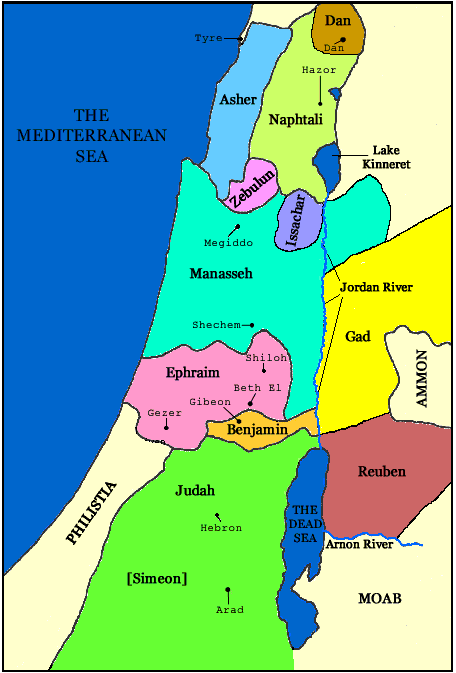 Jephthah—Review of History
Tola-Jair-Jephthah
Son of a harlot—driven away by family
Lived among pagans, was a great “raider”
Jews were threatened by Ammon
Jews asked Jephthah to return & lead them
“What will you give me to do this?
Jephthah’s appeal to Ammonites	
Setting history straight
“Why have you waited 300 years?”
Jephthah’s vow
O
Faithful
Repent
judge
Idols
Oppressed
Jephthah’s Vow
If You will indeed deliver . . . 11:30
“Whatever comes out of the door . . .”
“I will offer it up as a burnt offering” 11:3
Jephthah’s victory . . . greeted by daughter
“. . . And he carried out his vow with her which he had vowed”  10:39 
No need to “soften” this story, just because we have trouble understanding it”
Trouble then came from “tongued-tied” Ephraimites
O
Faithful
Repent
judge
Idols
Oppressed